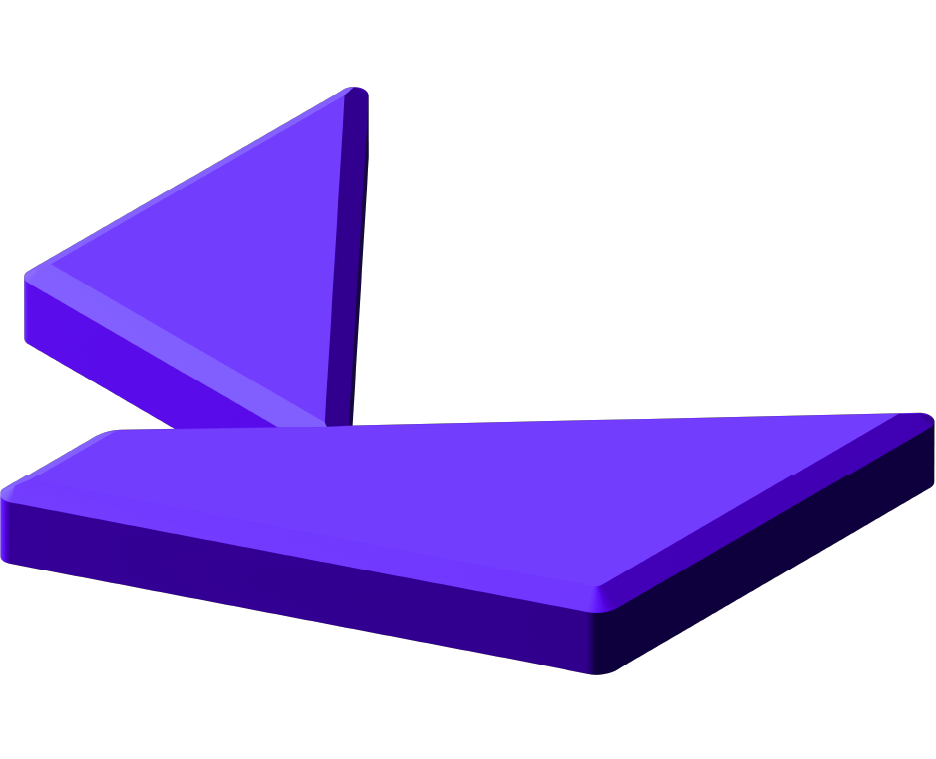 Заголовок слайда
Ф.И.О. Должность
Заголовок
подзаголовок
Противоположная точка зрения подразумевает, что стремящиеся вытеснить традиционное производство, нанотехнологии набирают популярность среди определенных слоев населения, а значит, должны быть преданы социально-демократической анафеме.
uust.ru
изобретая лучшее будущее!
Спасибо за внимание!
ВКонтакте
Телеграм
Сайт
Рутуб
Яндекс Дзен
Одноклассники
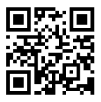 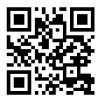 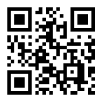 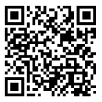 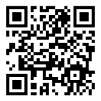 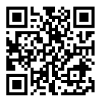